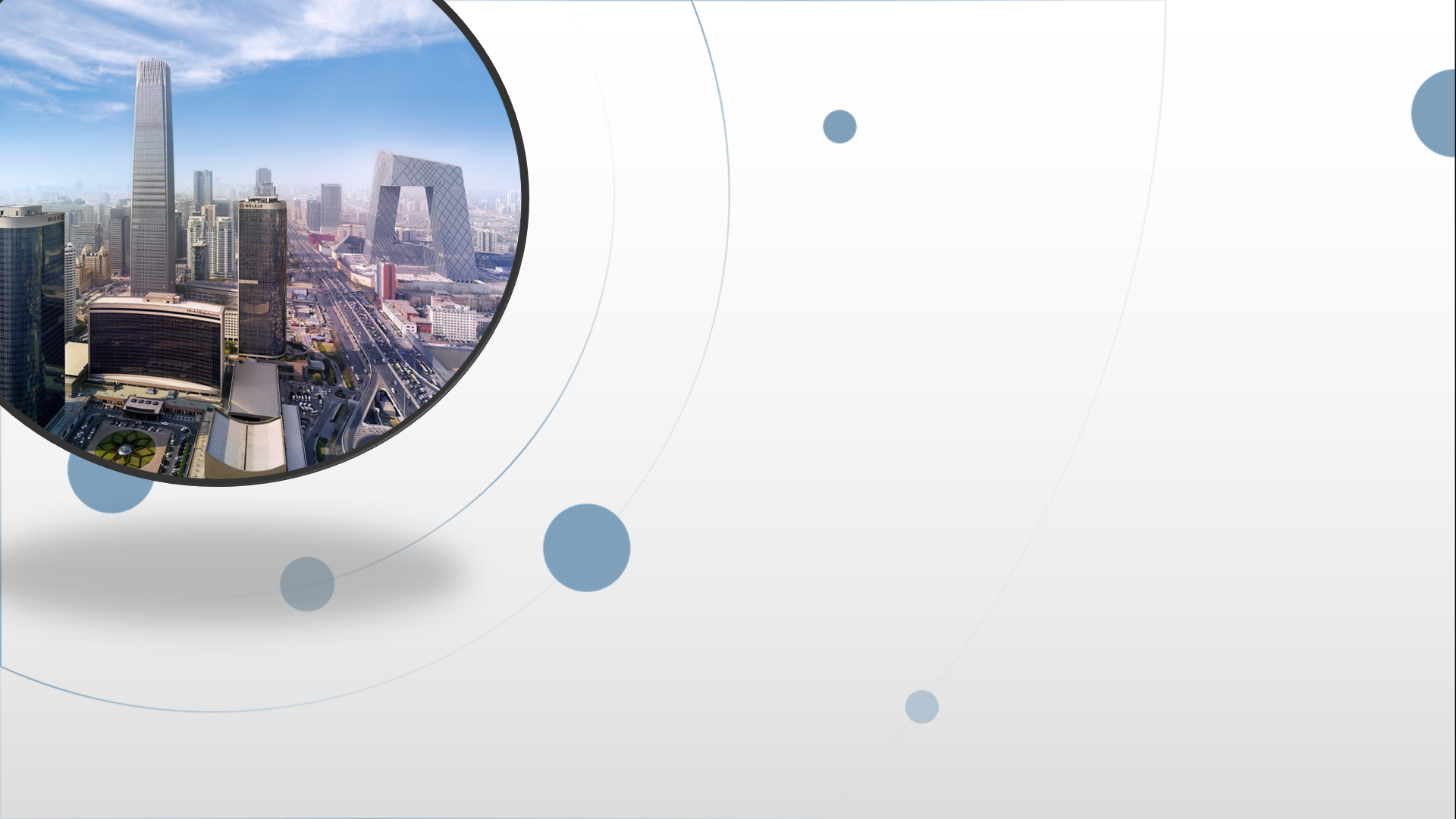 朝阳区线上课堂·高一年级化学
打印墨粉中铁磁性物质的研究
对外经济贸易大学附属中学   李冉
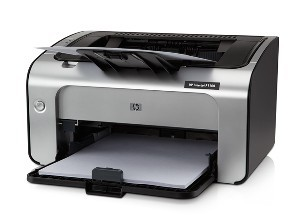 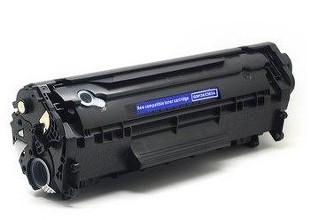 硒鼓
墨粉主要成分：碳粉、磁性氧化铁、聚丙烯酸脂-苯乙烯共聚物、电荷调节剂CCA、流动化剂、表面改性剂聚乙烯/聚丙烯石蜡
Fe3O4磁性粒子在磁流体、磁共振成像、磁记录材料、静电显影等领域有着广泛的应用。在硒鼓磁力的吸引下，Fe3O4可携带碳粉吸附在磁辊上，融化显影，保证打印的黑度。
反应原理：
  Fe2++2Fe3++8OH－ = Fe3O4+4H2O
制备Fe3O4
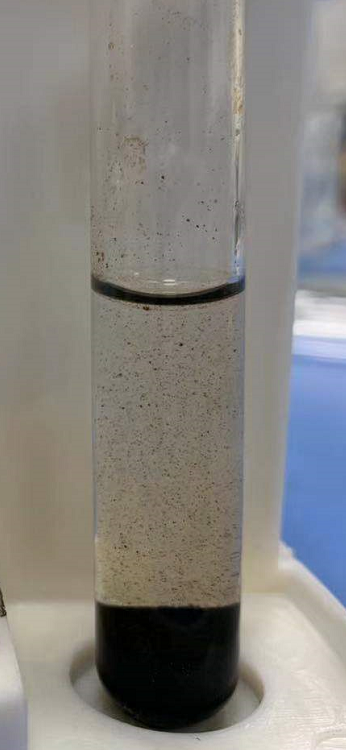 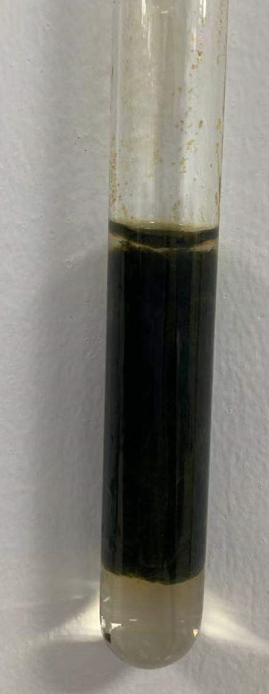 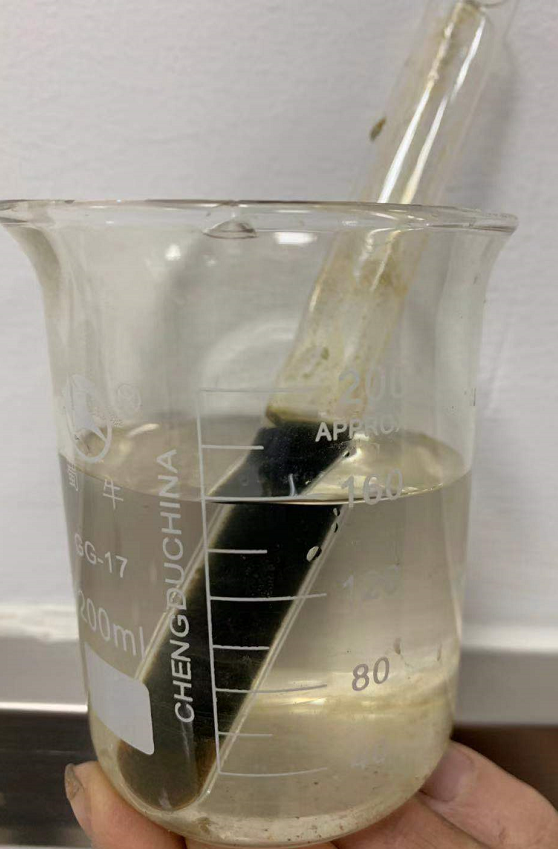 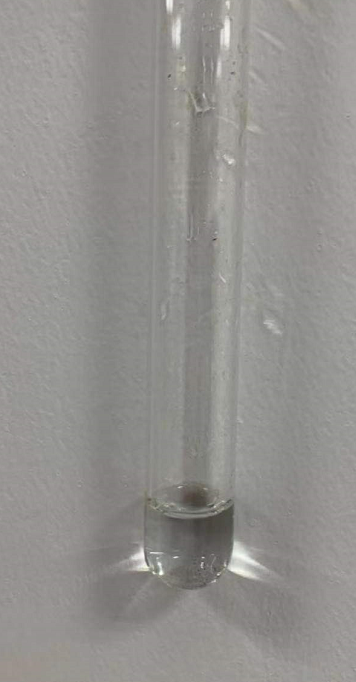 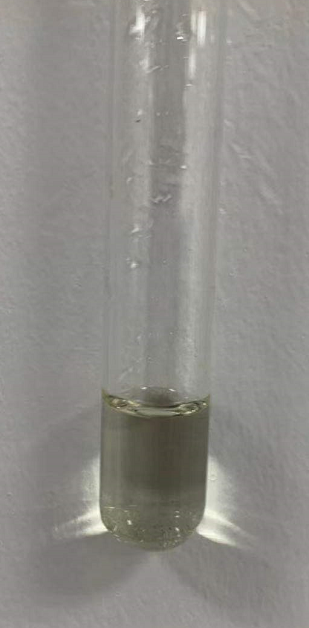 加入
Fe2(SO4)3溶液
加入
NaOH
溶液
热水浴
1:1混合
FeSO4
磁石
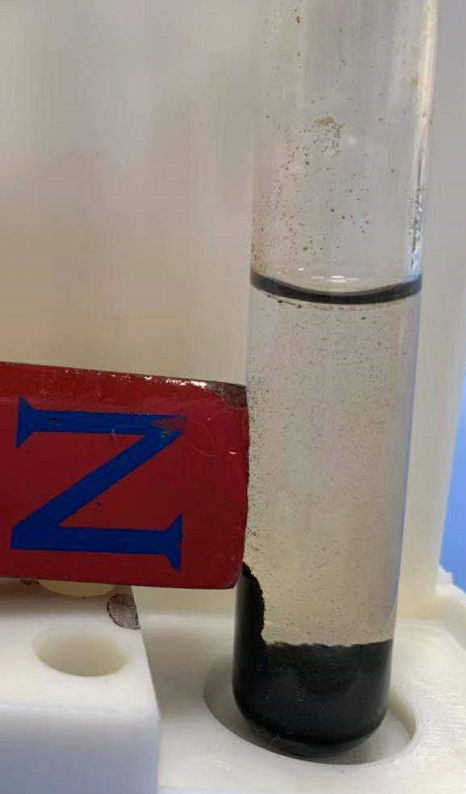 [Speaker Notes: 图换成真图.]
检验Fe3O4
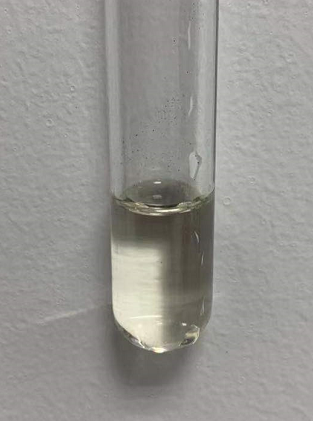 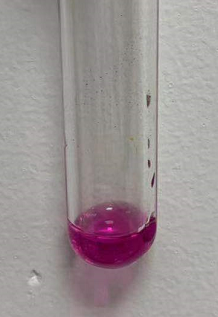 检验Fe2+
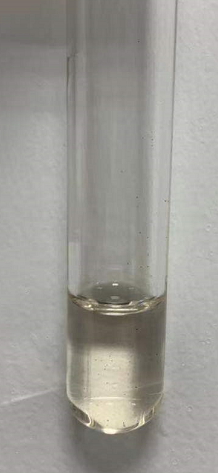 KMnO4
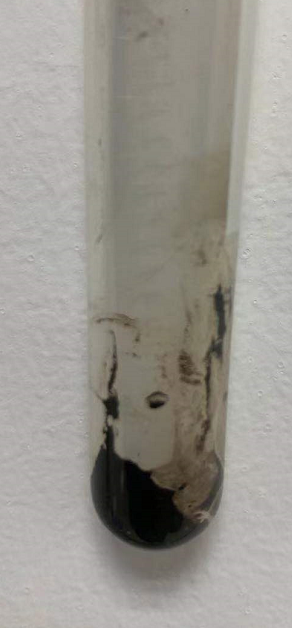 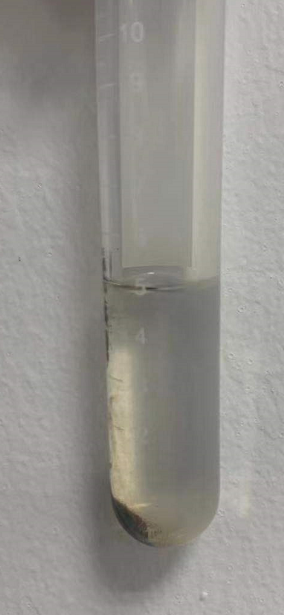 稀硫酸溶解
Fe2+  +  MnO4－ — Fe3+ + Mn2+
5Fe2++MnO4－+8H+=5Fe3++Mn2++4H2O
↑失1e       ↓得5e
-×5           -×1
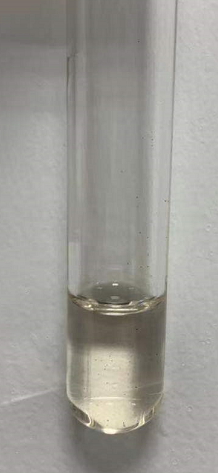 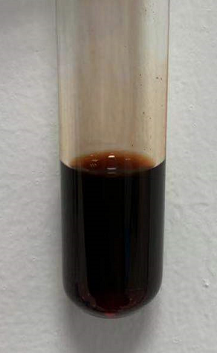 检验Fe3+
KSCN
Fe3O4+8H+=Fe2++2Fe3++4H2O
再利用Fe3O4
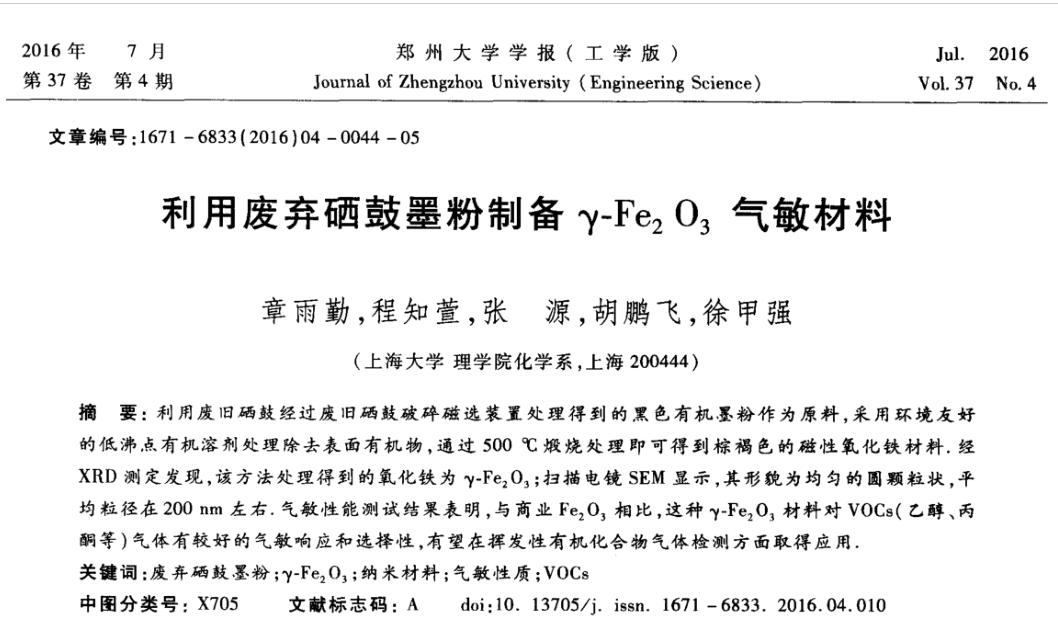 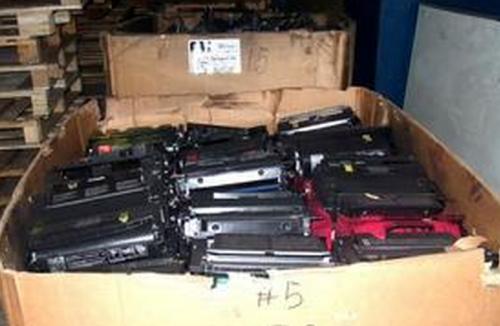 废弃硒鼓
设计一条从Fe3O4到Fe2O3的转化路线
?
Fe3O4
Fe2O3
Fe3+
2Fe2+ + H2O2+ 2H+ = 2Fe3++ 2H2O
2Fe2+  +  Cl2 = 2Fe3+ +2Cl-
价态
OH-
Δ
Fe2O3
Fe(OH)3
Fe3+
+3
KMnO4
Cl2
H2O2
O2
.....
H+
氧化剂
Fe3O4
+2,+3
Fe2+
+2
碱性
氧化物
类别
通性
碱
盐
小结
价态
OH-
Δ
Fe2O3
Fe(OH)3
Fe3+
+3
H+
OH-
氧化剂
Fe3O4
+2,+3
Δ
Fe2+
+2
碱性
氧化物
类别
通性
碱
盐
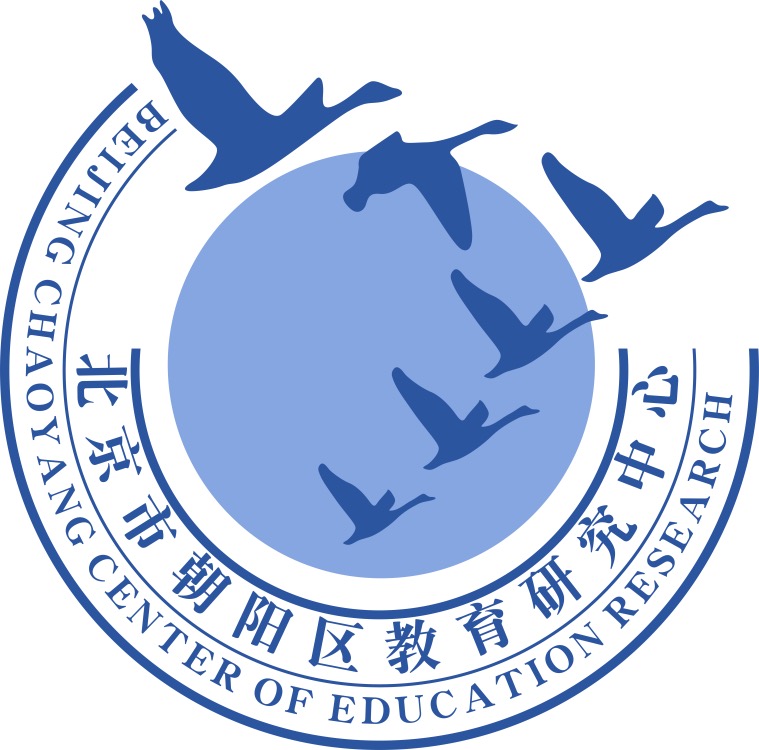 谢谢您的观看
北京市朝阳区教育研究中心  制作